Escuela Superior Politécnica del Litoral
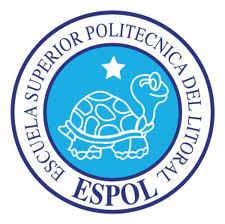 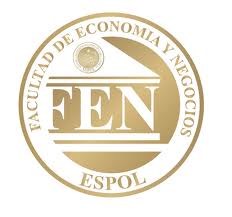 Facultad de Economía y Negocios

Análisis de Factibilidad para el establecimiento de un club recreacional en el cantón Daule,
Provincia del Guayas.

Presentado por: 
Daisy Sariah Aguirre Vinces
Antony Adrian Alay Acevedo
Stephanie Katherine Simisterra Delgado 
Directora:

Ing. Ivonne Moreno
Índice
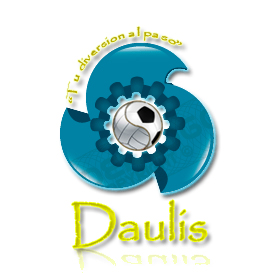 1. Introducción
2. Investigación de Mercado 
2.1. Análisis Institucional 
2.2. Investigación de Mercado
2.3. Plan de Marketing
2.4 Estudio Técnico
3. Estudio Financiero
Naturaleza del servicio
El proyecto se basa en el establecimiento de un club recreativo en el cantón Daule, que contara:

2 Canchas sintéticas de Futbol
1 Cancha Multifuncional (Básquet-Voley)
1 Cancha de Vóley
2 Piscinas
1 Salón de eventos
1 Bar-Restaurante
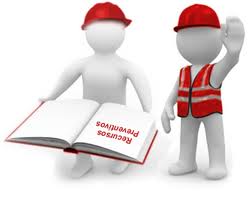 Objetivos Específicos
Establecer la Demanda y Oferta a traves de un Estudio de Mercado.
 Posicionar el club recreacional en la mente del consumidor.
Diseñar estrategias de Mercadotecnia que impulsen el sector económico.
Determinar especificaciones del Proyecto.
Cuantificar la viabilidad financiera.
2. Estudio Organizacional
“Club Recreacional Daulis”
Organigrama
Análisis F.O.D.A.
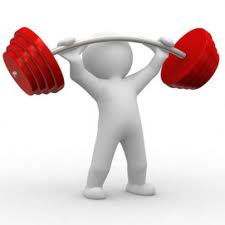 Investigación de Mercado
Objetivos:
 Conocer las preferencias del Usuario
Establecer el segmento de mercado
Estimar la demanda aproximada por año.
Develar cuáles son los servicios adicionales
Determinar las estrategias de marketing
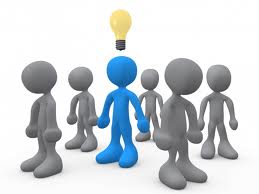 Definición de la Población
Tabla 1: Proyección de Población del Cantón Daule
Fuente: Inec
La población considerada se concentra en el Cantón Daule, Provincia del Guayas, se toma en cuenta para el calculo la tasa de crecimiento de la provincia de guayas, de 0,89% y el porcentaje que  representa el cantón en la provincia del Guayas, que es de un 3,3%
Presentación y Análisis de Resultados
Implementación de club recreacional en Daule
Falta lugares de Esparcimiento
Presentación y Análisis de Resultados
Presentación y Análisis de Resultados
Presentación y Análisis de Resultados
Plan de Marketing
Objetivos Financieros
Maximizar Utilidades
Incrementar 5% de Participación.
Recuperación de la Inversión.
Innovación Continua.
Objetivos de Mercado
Introducción del Servicio
Posicionamiento y Fidelización.
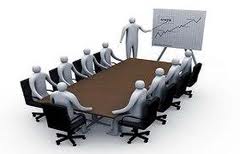 Análisis Estratégico
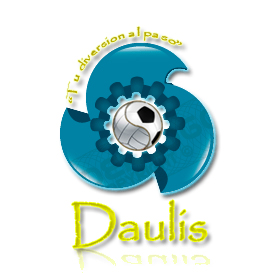 Matriz Ansoff
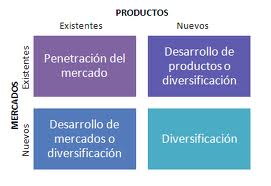 Análisis Porter
Mercado Meta
MICRO SEGMENTACIÓN
Macrosegmentación
Estrategia de Posicionamiento
En el caso del club recreacional la estrategia de posicionamiento a tomar será basada a las características del servicio, debido a que el club no posee una competencia directa
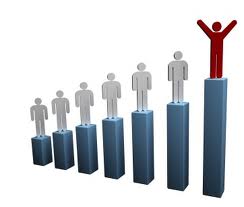 Ciclo de Vida
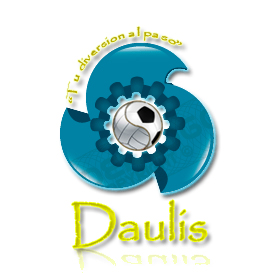 Marketing Mix
Producto
En lo que respecta a las instalaciones físicas del club
estas incluyen:
Dos Canchas de futbol sintéticas
Una cancha de  Básquet-Voley
Dos piscinas
Una cancha de tenis
Local de eventos
Áreas de recreación
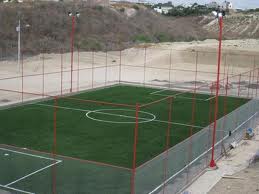 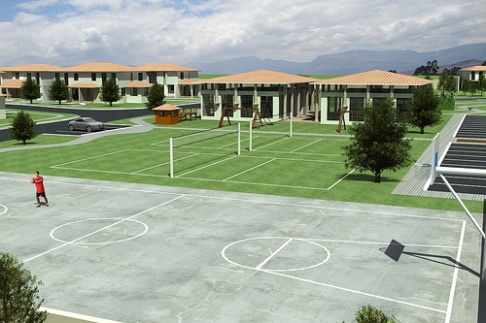 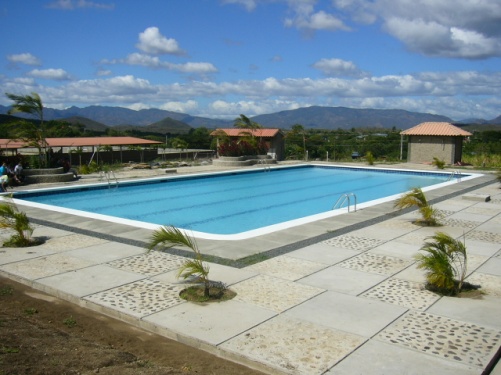 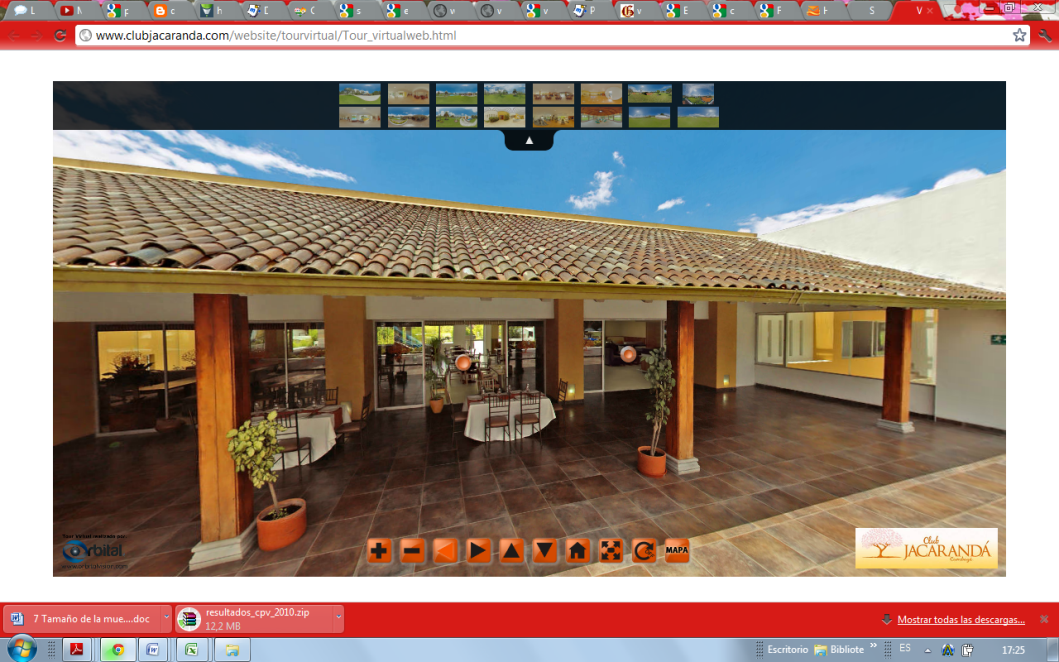 Marketing Mix
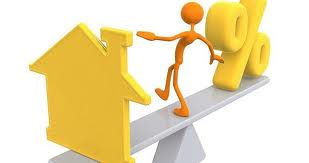 Precio
Entrada al club:   
Martes a Jueves  $3 dólares
 Viernes a Domingo $ 5 dólares
Membresía:
Socio Golden: Inscripción: $30
				               Mantenimiento de la membrecía: $50
			             
			             Socio Normal: Inscripción: $20
                                                          Mantenimiento de la membrecía: $30
Salón de Eventos:  $300
Marketing Mix
Plaza
El club se ubicara a la entrada del cantón Daule, siendo este un lugar de fácil acceso para dicha población y sus aledaños, debido a que se encuentra cerca de la carretera.
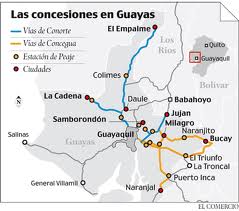 Marketing Mix
Promoción
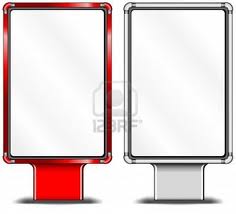 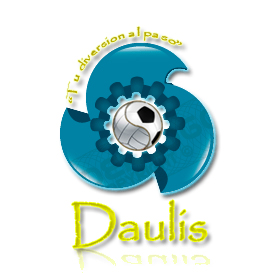 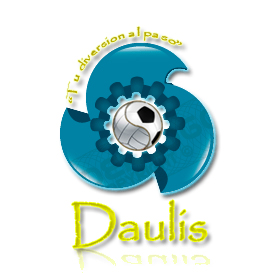 Folletería
Cuñas radiales
Anuncios en Revistas
Vallas publicitarias
Marketing Directo
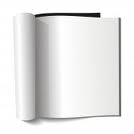 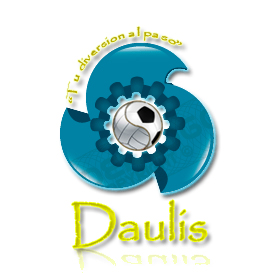 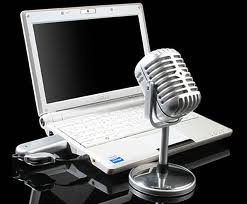 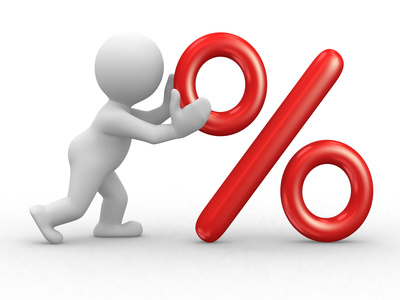 Estudio de Localización
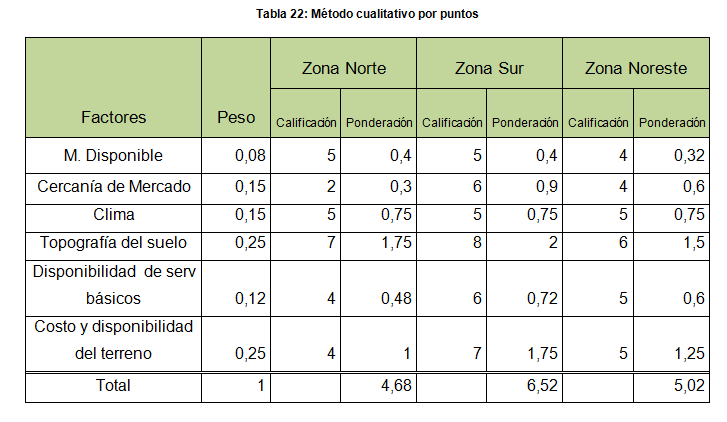 Representación Grafica del Club
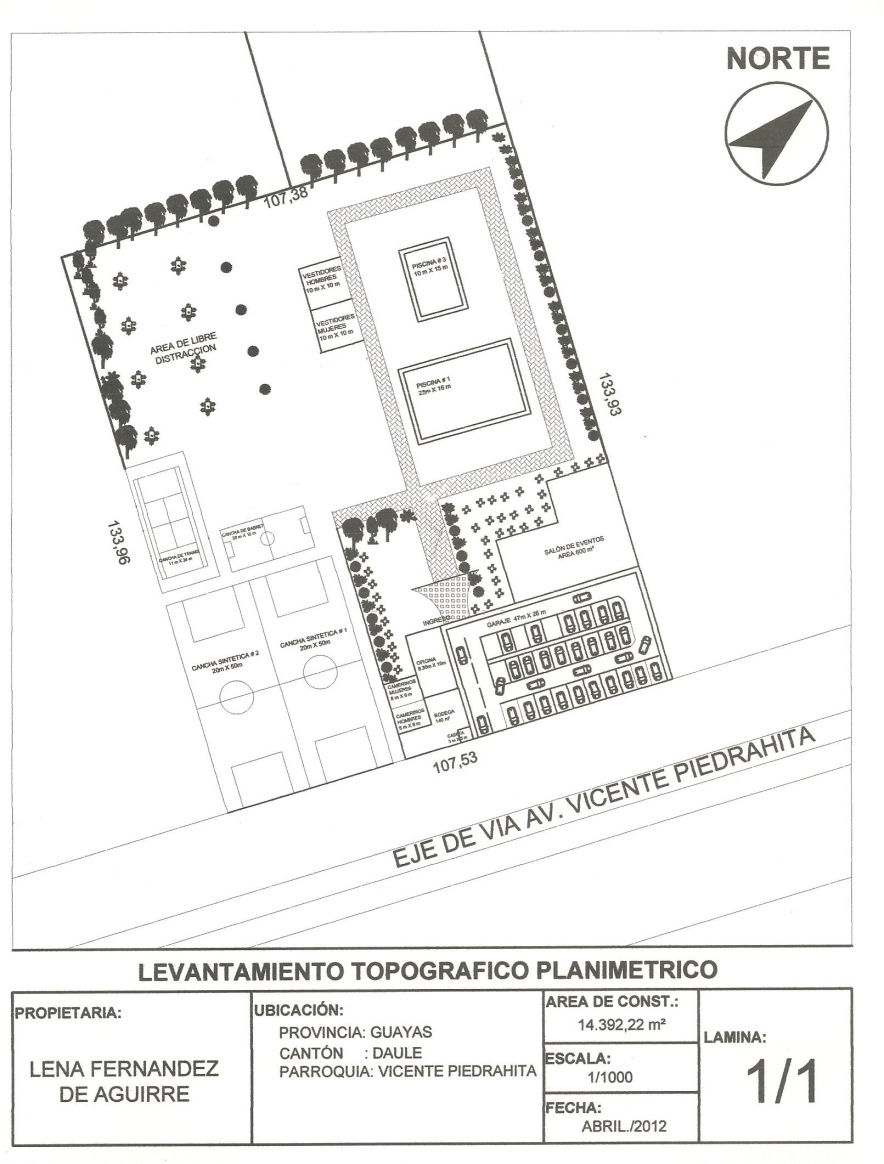 Capacidad del Servicio
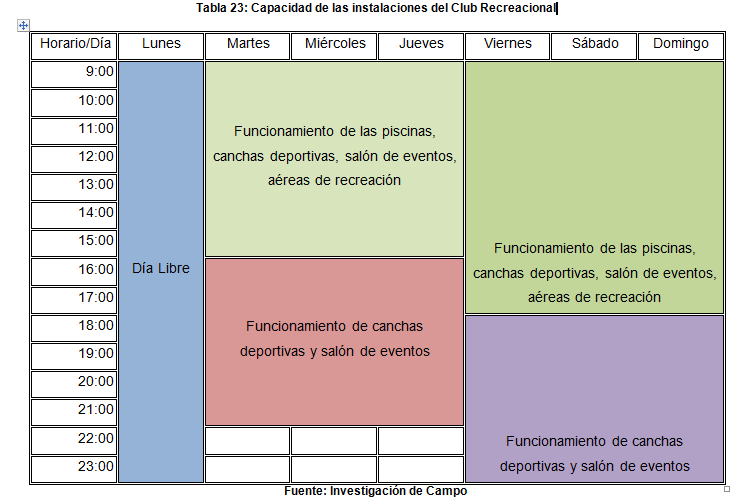 3. Estudio Financiero
“Club Recreacional Daulis”
Demanda Potencial
Demanda Potencial
Demanda Potencial
Demanda Potencial
Inversión Inicial
Dentro de este rubro se incluirá todo lo correspondiente a la obra física del club, la infraestructura, todo lo concerniente a equipamiento del club.
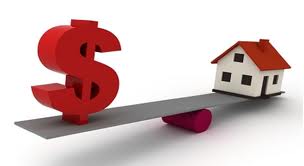 Capital de Trabajo
Financiamiento
Capital Propio
En el caso del club, se financiará la inversión inicial con  60% de aportación por los socios, con la participación de la Sr. Lena Aguirre que aporto con un terreno de 1,2 hectáreas valorado en  $ 348000
Amortización de la Deuda
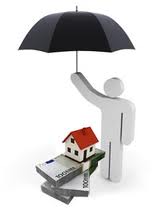 Estado de Situación Financiera
Ingresos
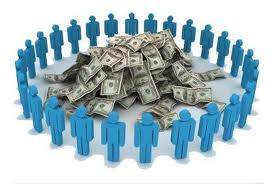 Costos y Gastos
Costos y Gastos
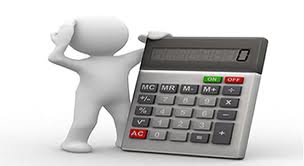 Costos y Gastos
Otros Gastos Administrativos
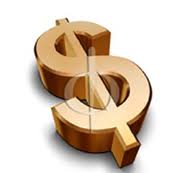 Estado de Resultados
Club Recreacional “Daulis” S.A
Balance de Resultado Integral
Del 1 de Enero al 31 de Diciembre del 2017
Flujo de caja del Inversionista
Flujo de Caja del Proyecto
PayBack
Período de recuperación flujo del proyecto
Se concluye que  para este flujo se podrá recuperar la inversión se podrá recuperar en 4 años y 114 días, además se proyecta ganar diariamente $1035,50
PayBack
Período de recuperación flujo del inversionista
Se concluye que  para este flujo se podrá recuperar la inversión se podrá recuperar en 4 años y 208 días, además se proyecta ganar diariamente $848,75.
.
Análisis de Sensibilidad
Análisis de Sensibilidad
Análisis de Sensibilidad
Análisis de Sensibilidad
Ratios
Margen utilidad Neto
Rendimiento sobre los Activos
Rendimiento sobre el patrimonio.
Recomendaciones
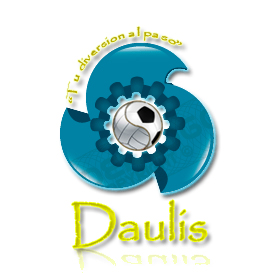 Conclusiones
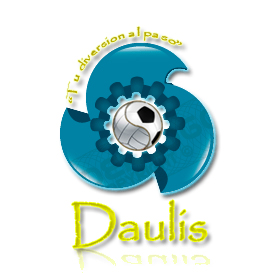 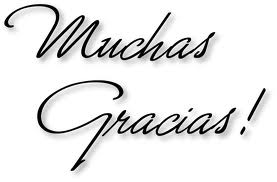 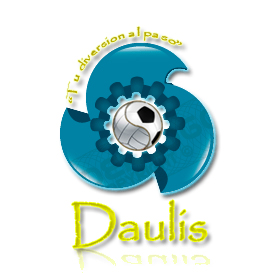